Drifting Along:A Freshwater Salinity Buoy
Ben Brockway, Ben Hodsdon, Matt Eaton, Sunjay Sood
Mentor: Josh Humberston
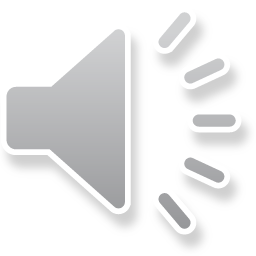 [Speaker Notes: Driftin Along! A freshwater salinity buoy. Created by ….. And mentored by…..]
Background
What makes a drifter useful?
Tracking currents
debris
oil spills 
microplastics
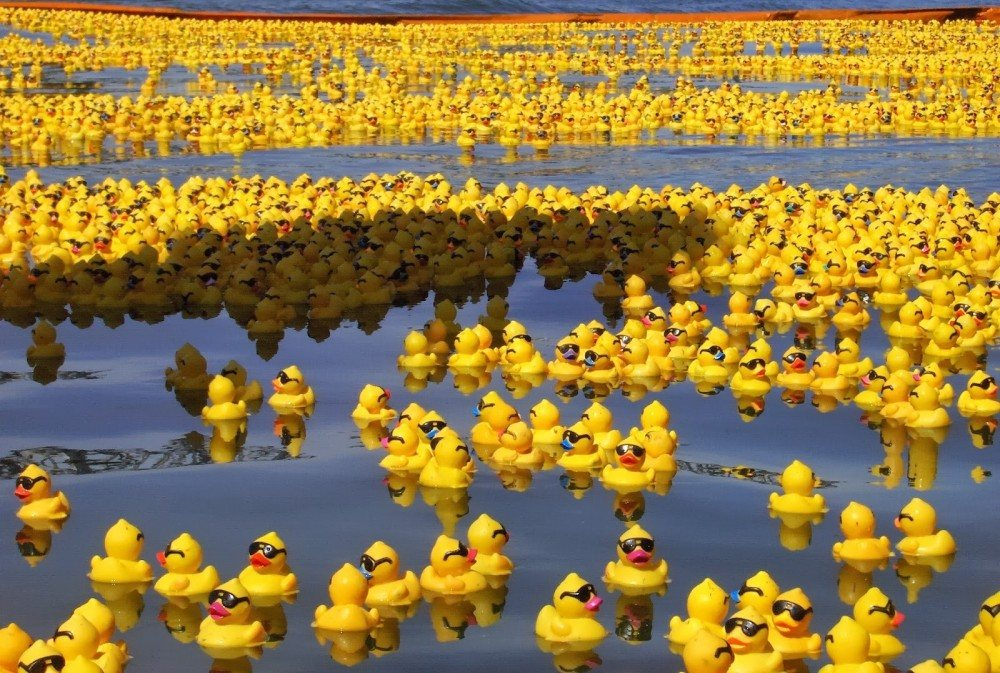 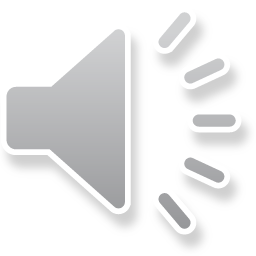 [Speaker Notes: What makes a drifter useful? Well, drifters can be applied virtually any body of water with a current. They can be used to track these currents, as well as what floats with them, such as debris, oil from oil spills, and microplastics. The picture to the right depicts some floating rubber ducks in the ocean. In 1992 a container from cargo ship fell off the side and over 28,000 rubber ducks emptied out into the Pacific ocean. These ducks then followed currents all over the world. Some even ended up in Maine and on other East coast shores. Since then, people have conducted experiments by sending these ducks out to sea and tracking them. This is a similar idea to a drifter. It can be tracked using a GPS to monitor how certain currents flow as well as monitoring the salinity of the water at the same time.]
Background
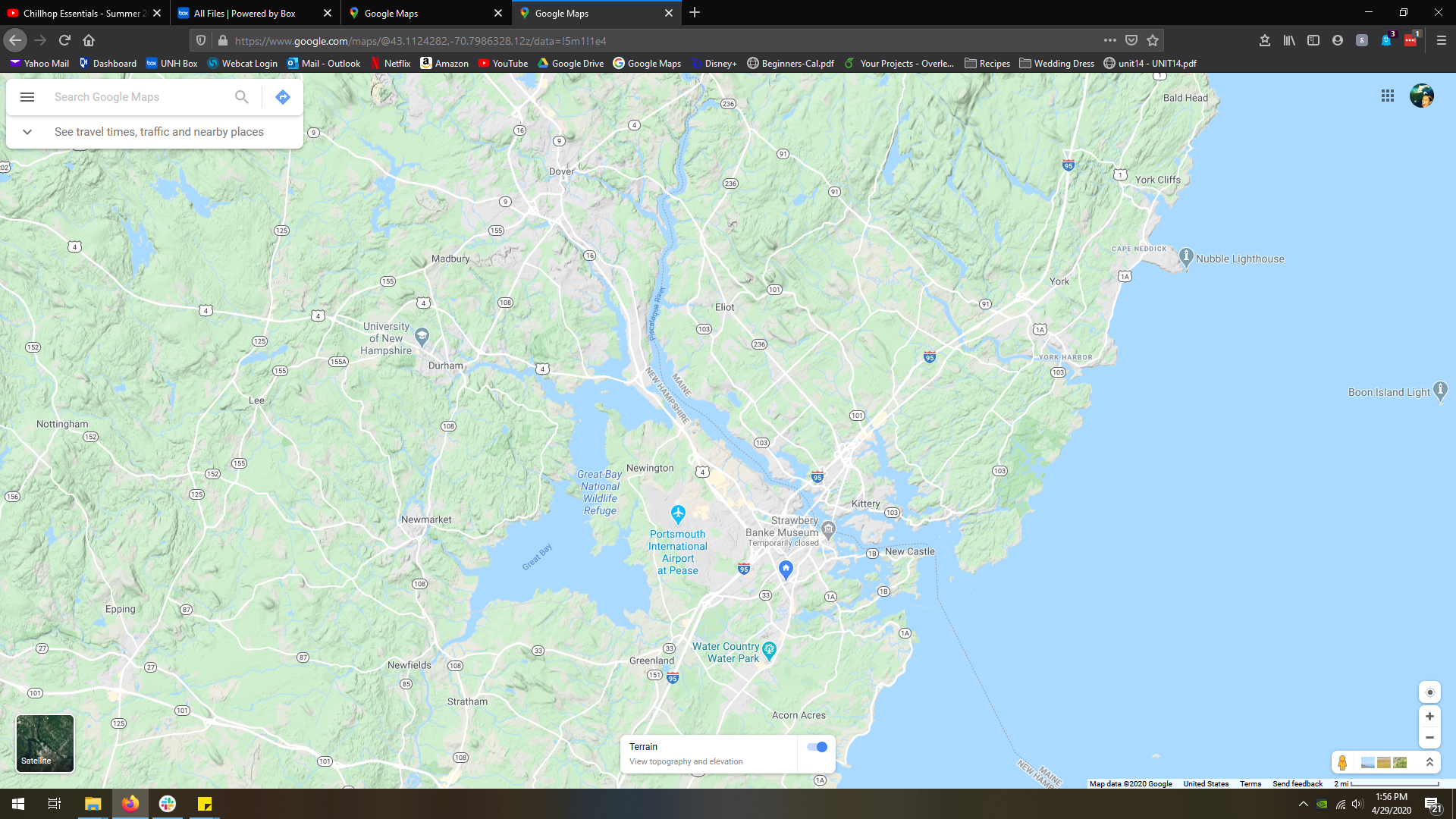 Why is salinity what we chose to measure?
Great Bay Estuary has salt and freshwater inputs
Salinity levels change with time
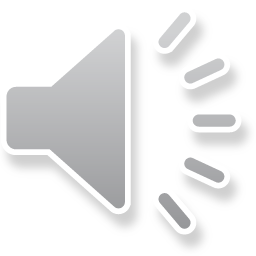 [Speaker Notes: We chose to measure salinity, because the area of our deployment is in a transition of fresh to salt water. The Great Bay estuary is a tidal environment, and the salinity levels change with the tide. The salt water enters from the ocean, and freshwater enters from the rivers that flow into the estuary.]
Removable
End Cap
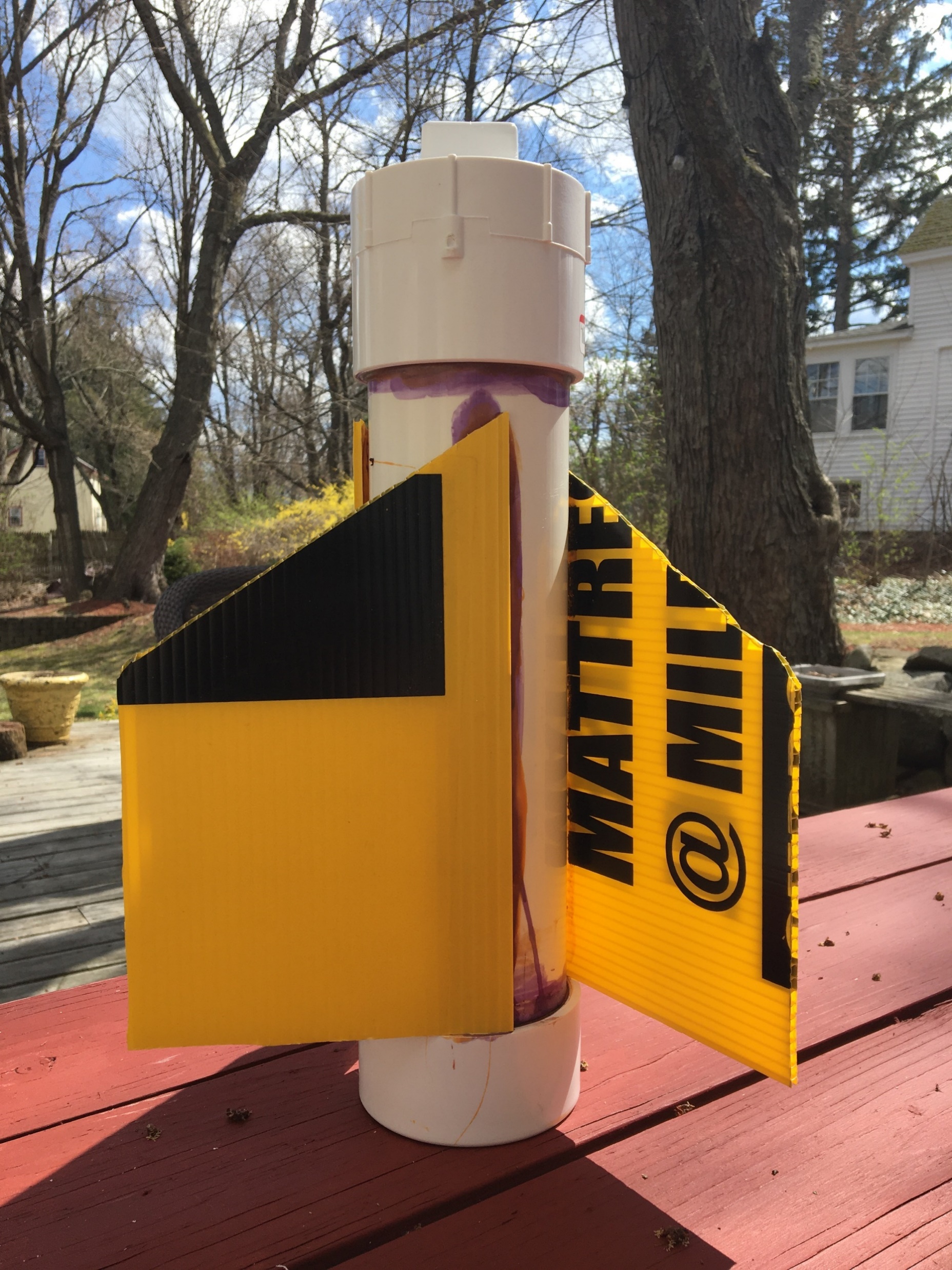 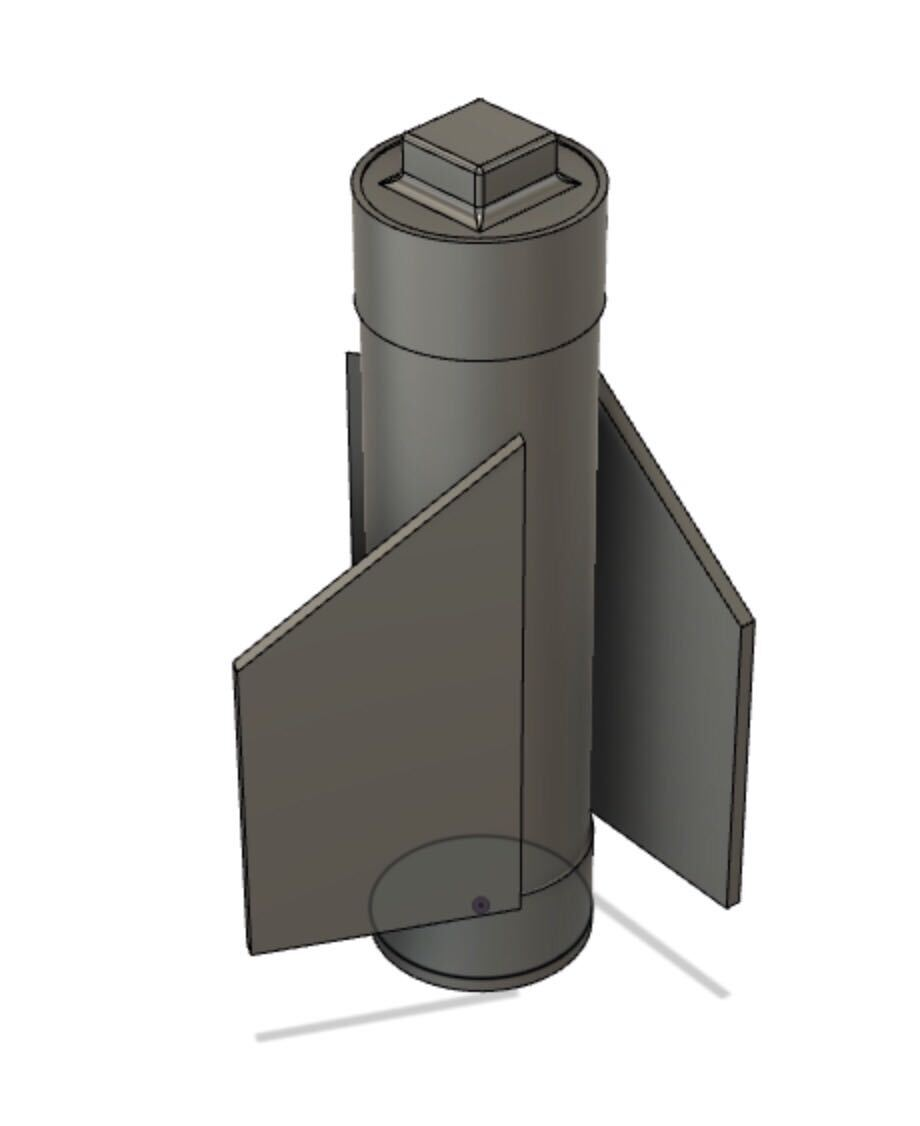 Housing
PVC pipe: 3in diameter, 1ft length
Waterproof design with a removable end cap 
Fins made of durable, coroplast material
Fins designed in spiral orientation
Stability in water
Keep the drifter upright
Ensure the drifter follows the currents
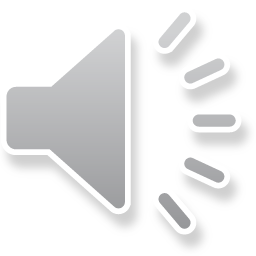 [Speaker Notes: -Our housing design was fairly simple to construct, its casing is made of 3” diameter PVC pipe, 1 ft in length, both endcaps are made of PVC as well. The top end cap is removable so the electronics can be easily accessed. The fins are made from a material called coroplast and are placed in a spiral orientation, which is specifically designed to keep the drifter stable and upright in the water  and to ensure that it follows the path of the river currents. The whole design is made to be watertight and waterproof to protect the electronics inside.
The picture on the right depicts a solidworks model of our drifter. When classes become remote, we still wanted to at least design, edit, and fabricate an online model of the drifter, even without the materials we had planned to use.]
Sensors
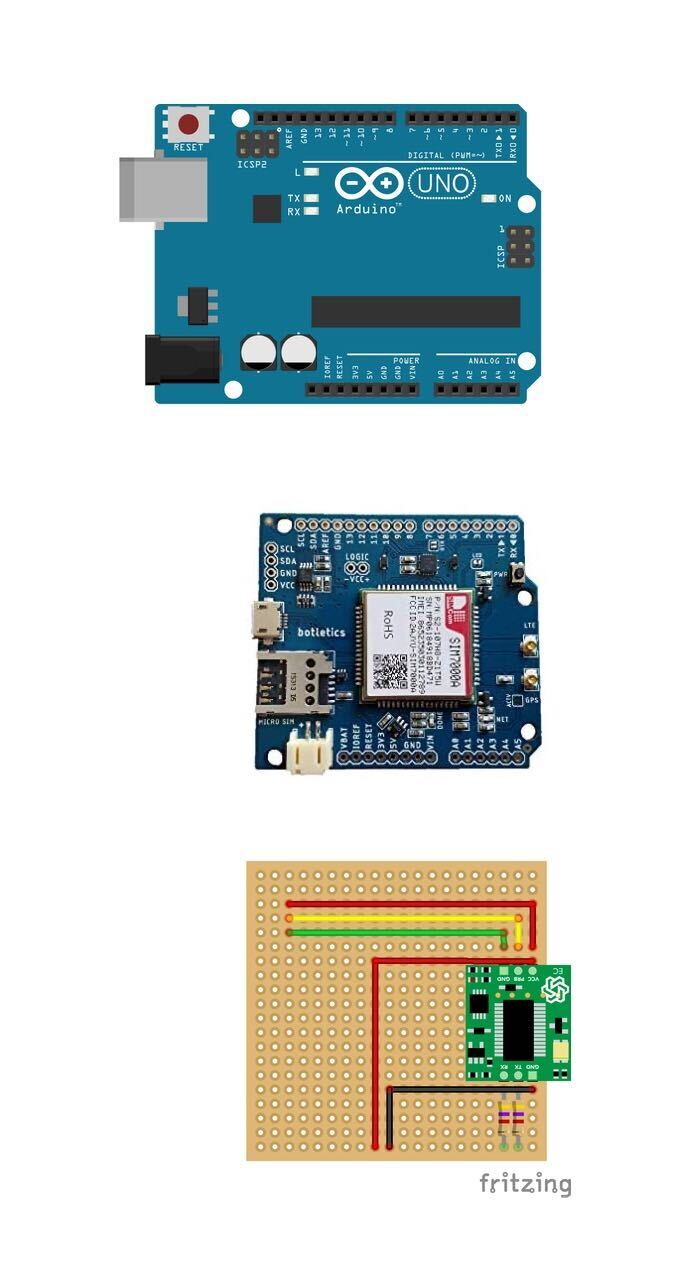 Arduino UNO
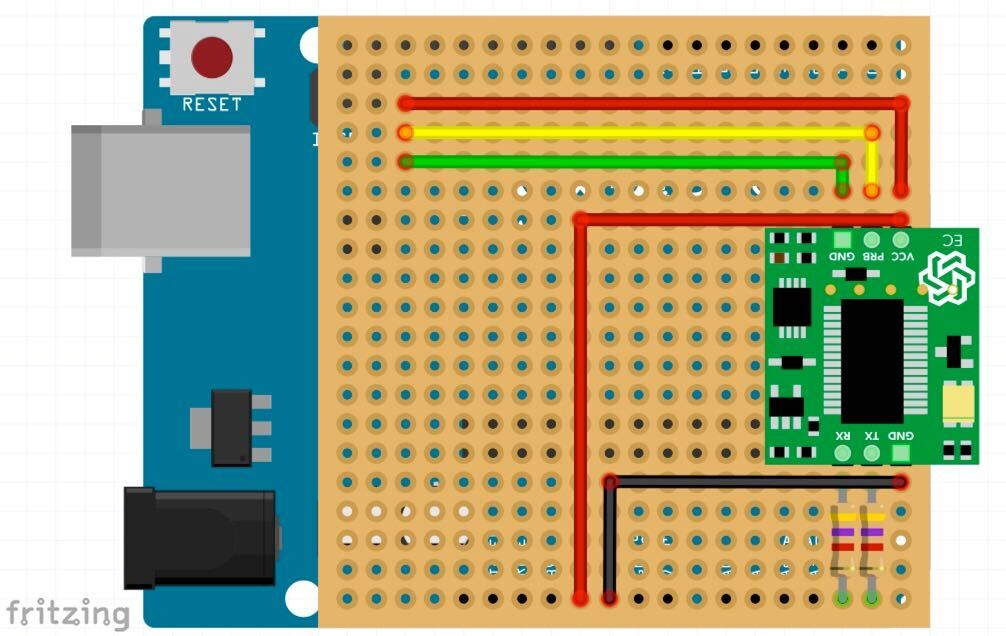 Botletics Cellular & GPS Shield
Atlas Scientific Conductivity Sensor
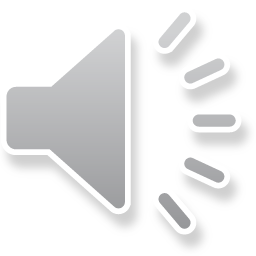 [Speaker Notes: The electronics of our project are pictured on the right of the screen. The base layer is an Arduino UNO, then the Cellular shield is placed on top of the Arduino. This shield gives us GPS coordinates when the drifter is moving and allows for communication between our phones and computers and the drifter. The GPS inside the housing is still strong enough to ge a good signal from satellites from inside the PVC. On top of that, is the Atlas Scientific conductivity sensor. The picture on the right shows the wiring for the sensor on a circuit board. The picture on the left shows all 3 layered together. This would be what goes in the housing. Not pictured is the conductivity probe, which would stick out the bottom cap of the housing. In order to keep water from getting in through the conductivity probe’s hole, apoxy would be used for a secure watertight seal.]
GPS Validation
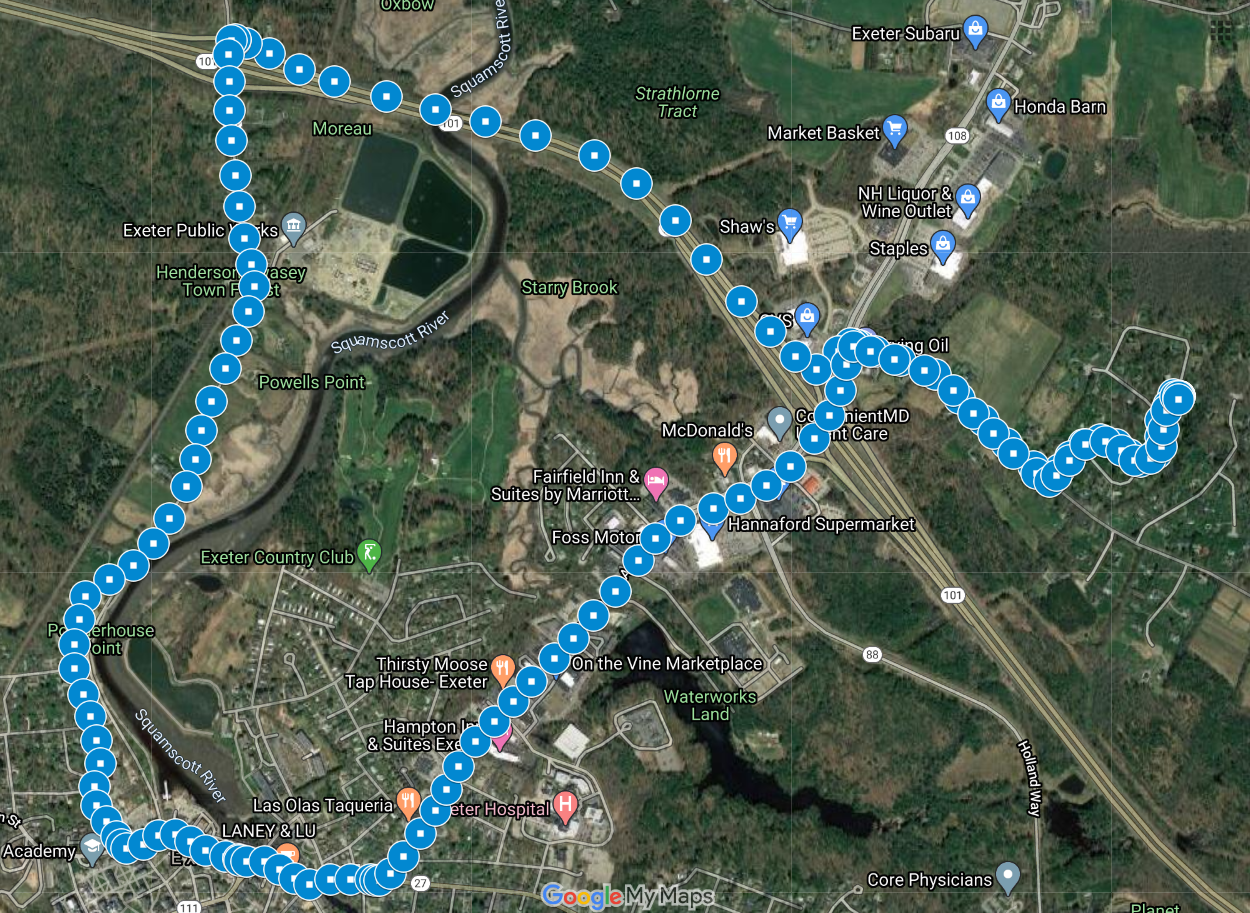 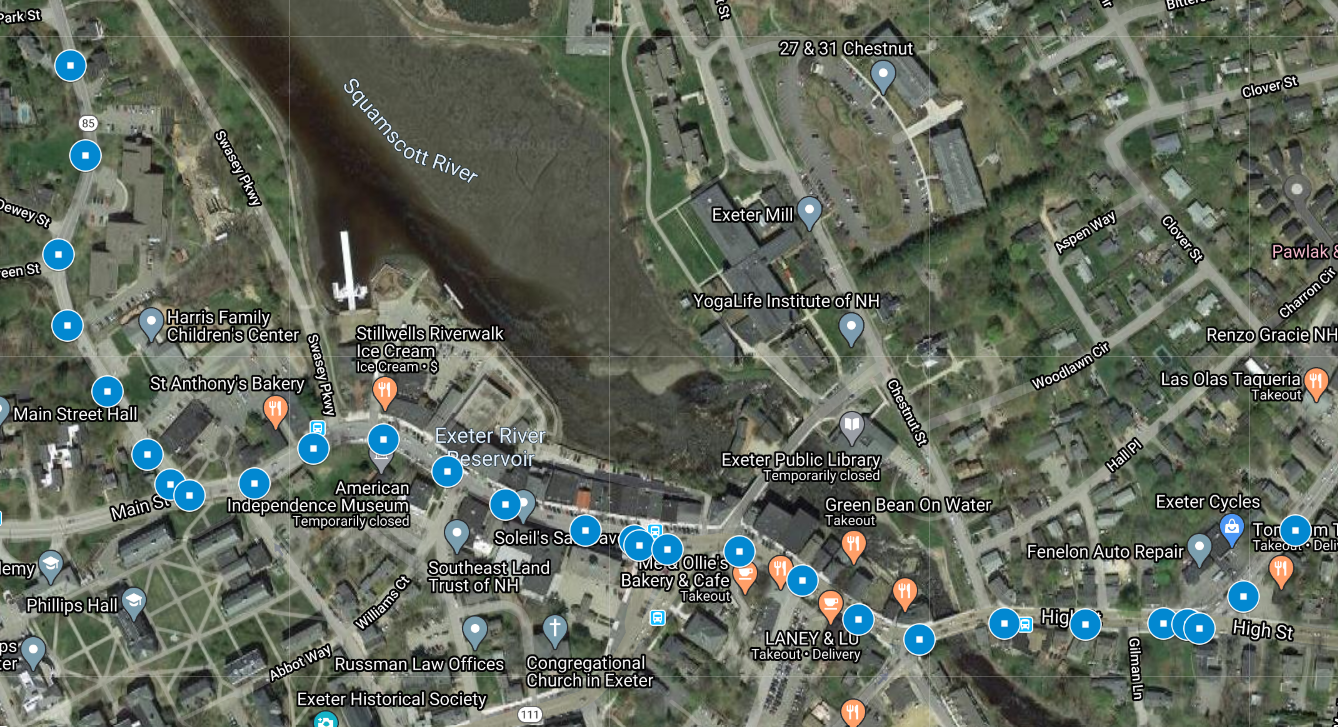 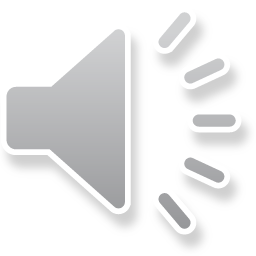 [Speaker Notes: Before putting the GPS in the drifter though, we needed to test it see if it was recording correctly. So, we took a drive with the gps and had it plot points along the route. Then, these coordinates were exported and then imported to google maps. Since they were accurate, we knew it would be ready for our real deployment. This experiment was used to validate the concept of plotting location points as the drifter moved down the river. In the future, in order to resolve smaller turns, we could change the gps to have it plot points faster to get even more accurate data points.]
Salinity/Conductivity
Validation
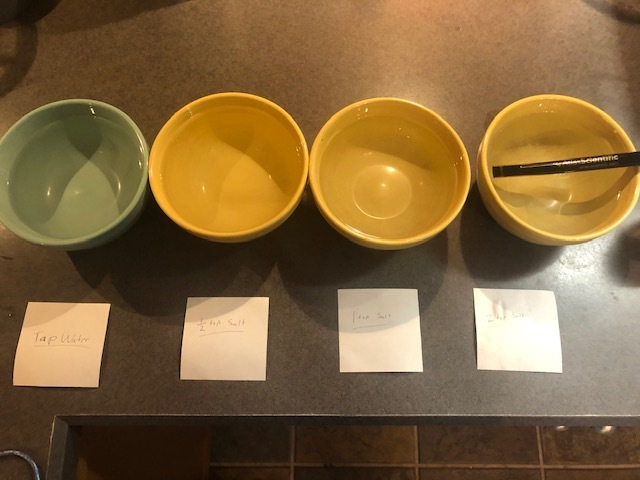 No Salt
1 tsp Salt
2 tsp Salt
½ tsp Salt
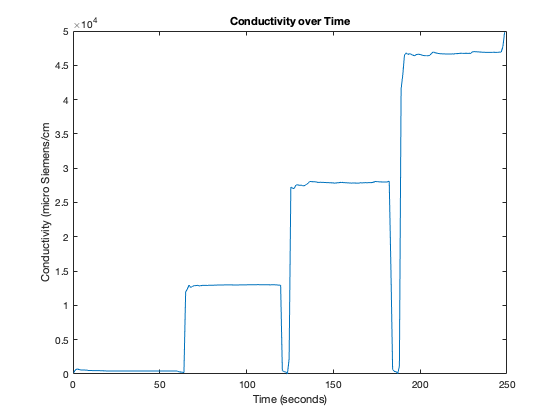 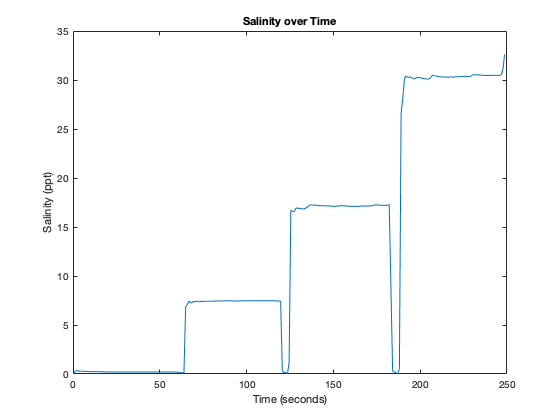 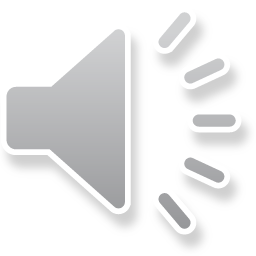 [Speaker Notes: In order to make sure that our Conductivity sensor was working correctly, we conducted a test to measure for a change in salinity over time. The sensor itself measures the conductivity of the water, but then does an internal calculation to find the salinity of the water based on its conductivity. We tested the sensor by mixing different amounts of salt with tap water and used the conductivity sensor to measure each bowl. The plot on the right shows the salinity of the water over time calculated by the sensor. As you can see from the plots, as more salt was added, the conductivity sensor picked up on the increase in conductivity and thus salinity of each bowl. This test validated that when the drifter is put into water, one should be able to resolve changes in the salinity of the water over a period of time.]
Proposed Deployment
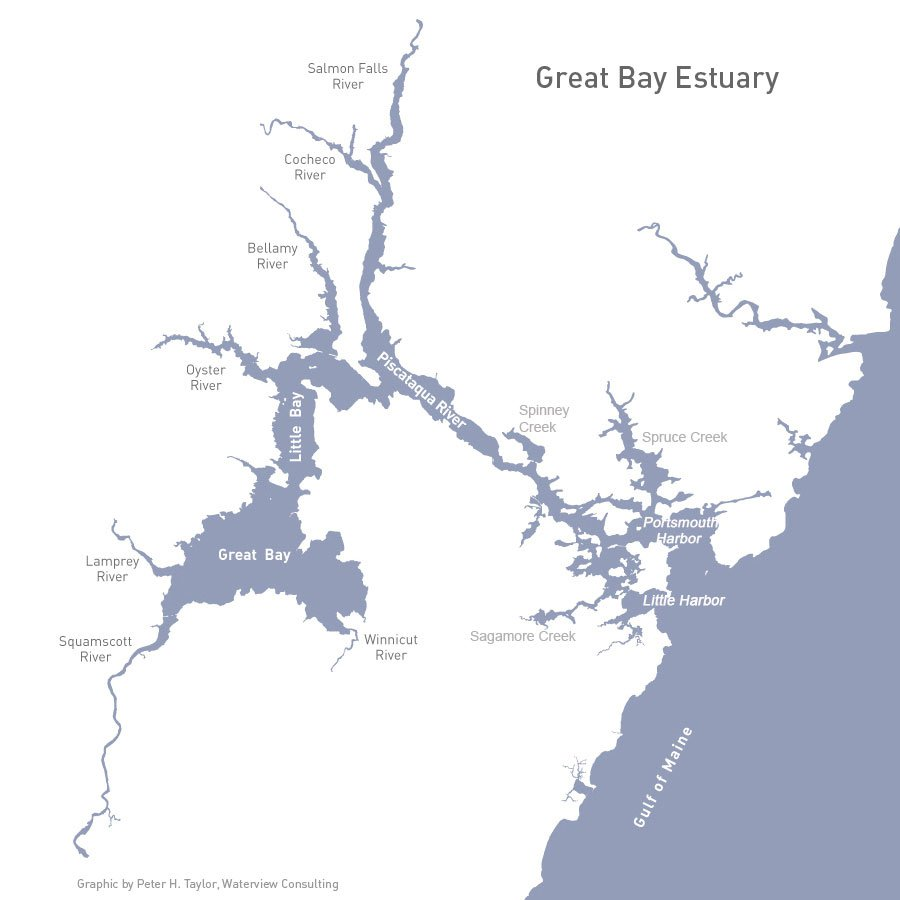 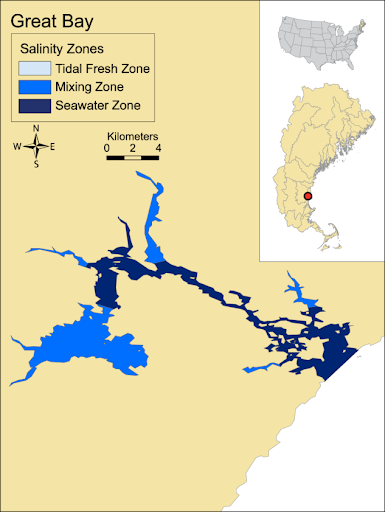 Area of focus: Cocheco River
Start: Dover, NH (Post-dam)
End: Hilton Park (Little Bay Bridge)
After the Cocheco River Dam in Dover the water becomes increasingly salty as it flows into the Piscataqua river
River = good environment for first deployment
First deployment: Drifting along! (kayaks)
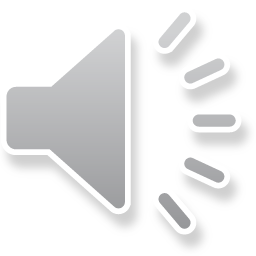 [Speaker Notes: The section of river we would have deployed was from the Cocheco River Dam in Dover, NH on the Cocheco River to Hilton park, where Little Bay connects with the Piscataqua River. 
A river is a good environment for first deployment, as the path and flow are predictable, and as shown on the right… The Cocheco river is a good place to measure salinity, because it will be more inconsistent than other rivers in the area. This will provide data on a more complicated area. For our deployment, we had actually planned to have two group members drift along with our drifter in kayaks to make sure it wouldn’t get stuck on anything floating in the river, keep it in a line of sight, make the retrieval of the drifter less complicated, and take some good photos to provide some visual data of the drifter in action.]
Future Work
Complete drifter buoy fabrication
Carry out proposed deployment
Add temperature sensor
The basis of our drifter project can be applied to open-ocean experiments such as…
Mapping oil spills and how the oil travels from a source
Mapping how microplastics and other garbage move with the ocean.
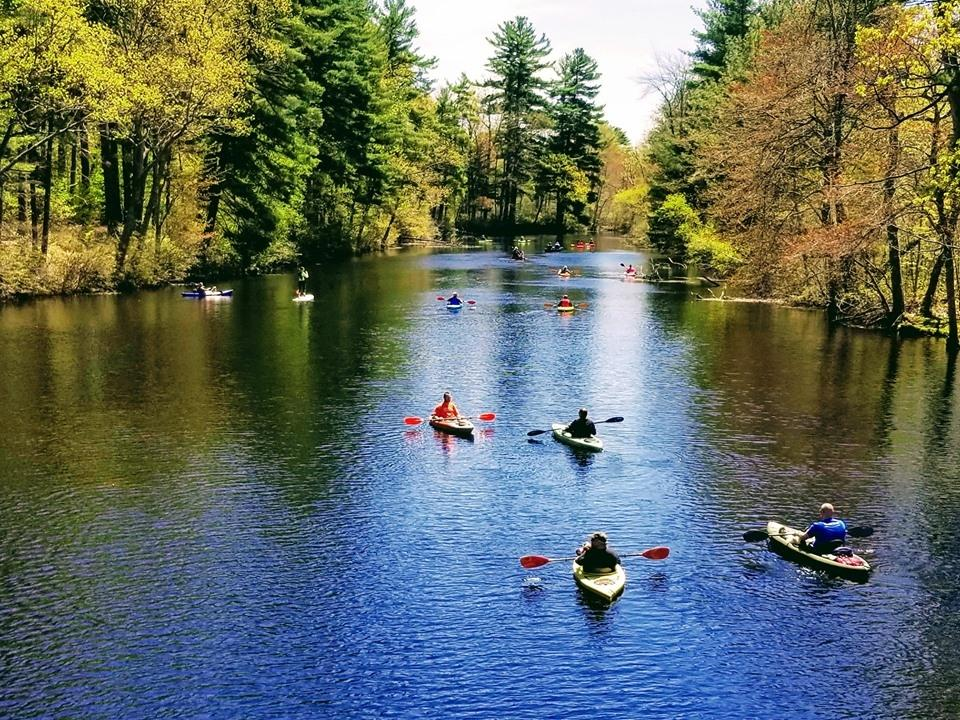 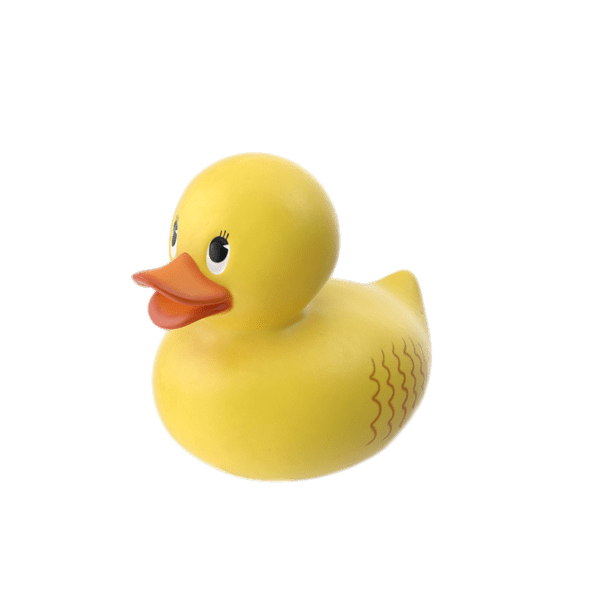 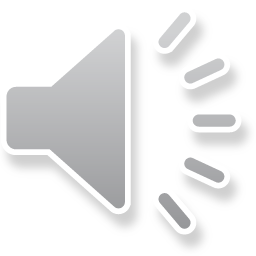 [Speaker Notes: Due to the coronavirus outbreak, we were not able to finish the fabrication and deployment of the drifter. Thus it has now become future work to carry out the completion of the design and the proposed deployment.
In the future, we would also like to add a temperature sensor to the drifter. In the ocean, different bodies of water are determined by their salinity, but also by their temperature. Some are warmer and less salty, some are colder and more salty. The temperature of the ocean is also what drives its currents. Adding a temperature sensor in the future would make it even more applicable to an open ocean environment. The basis of our drifter project can also be used in open ocean experiments, like mapping oil spills and seeing in what ways the oil will travel from a source. If we can see how the oil will potentially move on the ocean, this could make the cleanup process of an oil spill simpler. Our drifter could also be used to map how microplastics and other debris move with the currents of the ocean.]
References
http://www.aquaspace-h2020.eu/?page_id=12744
https://www.seacoastsciencecenter.org/2016/11/09/estuary-ecosystem-spotlight-great-bay/great-bay-estuary-map/
https://www.fosters.com/news/20190619/rochester-council-calls-out-kayak-launch-vandalism
https://www.stickpng.com/img/objects/rubber-ducks/little-rubber-duck
http://1.bp.blogspot.com/-oyZeE_xYW7k/Uc7WhVLsNgI/AAAAAAAABxw/y-dl9_2BcfU/s1600/Rubber_Duck_Sea_by_whispering_hills.jpg
https://www.npr.org/2011/03/29/134923863/moby-duck-when-28-800-bath-toys-are-lost-at-sea